課題設定（MCチャート）
課題の分析（ロードマップ）
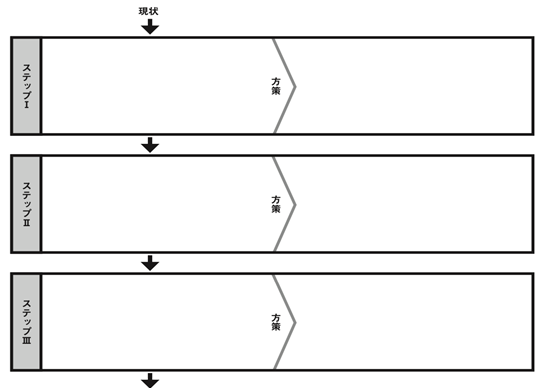 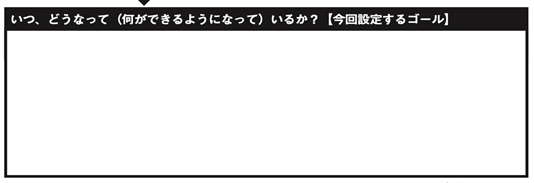 課題の分析（ロードマップ）
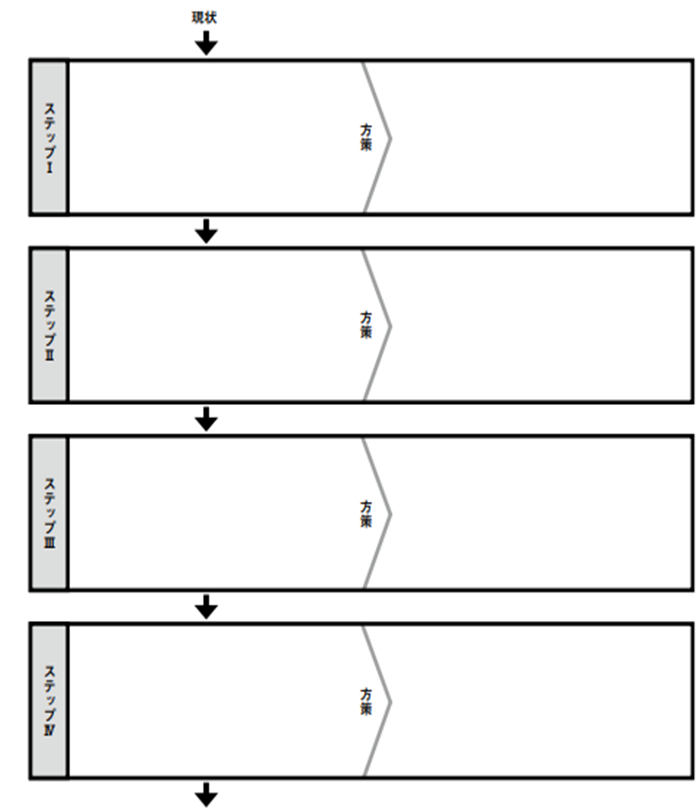 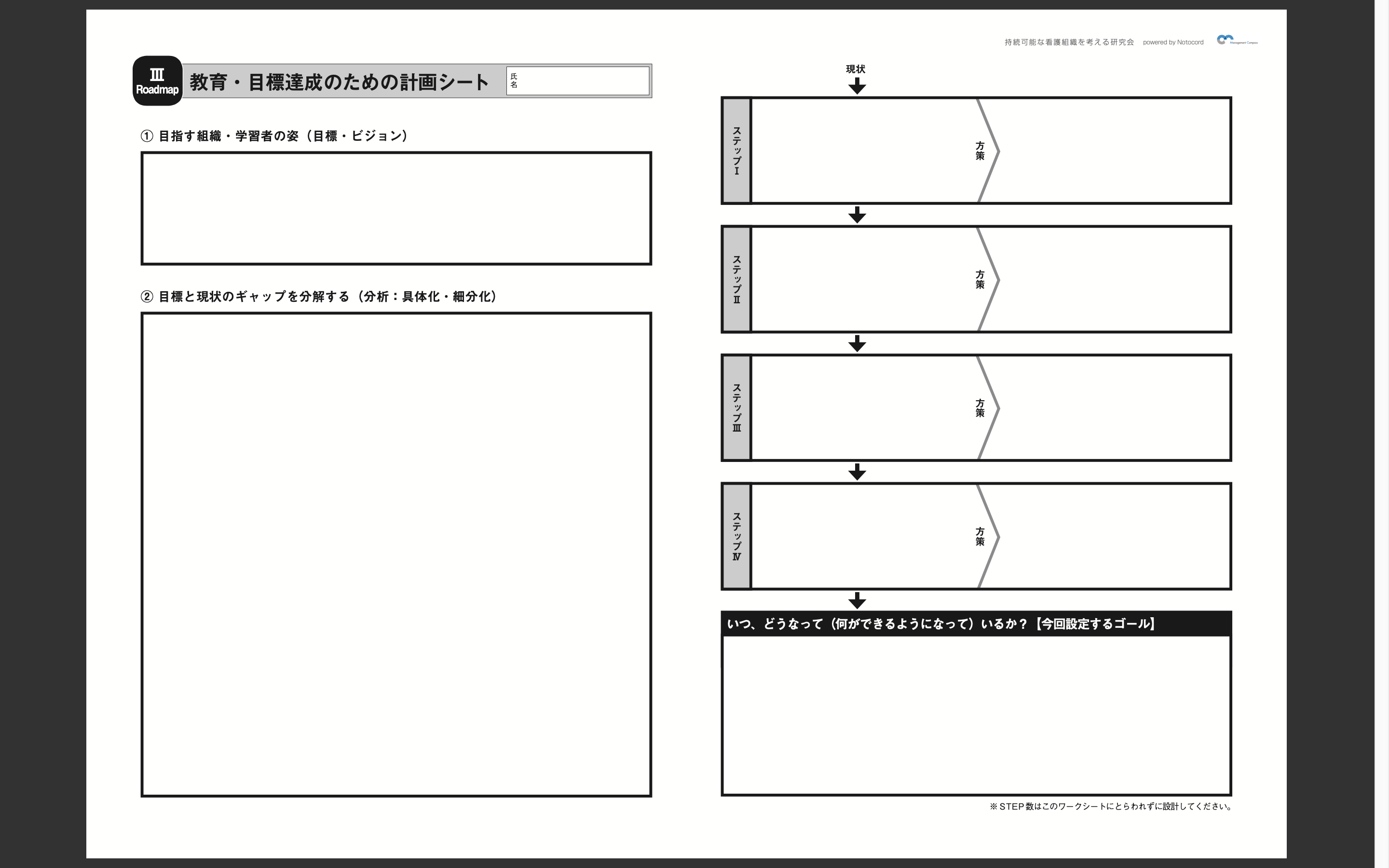 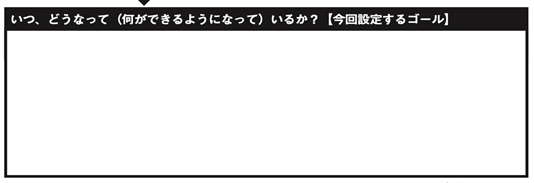 課題の分析（ロードマップ）
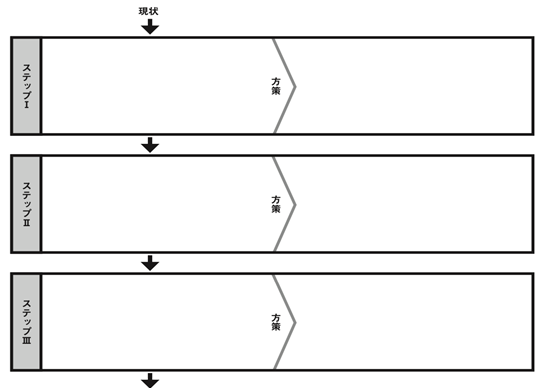 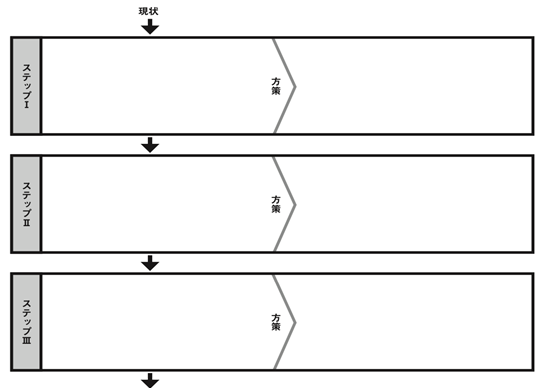 ステップⅣ
ステップⅴ
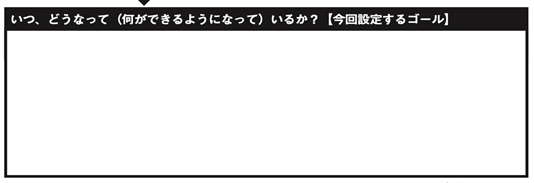